সবাইকে আজকের ক্লাশে স্বগতম
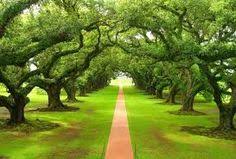 শিক্ষক পরিচিতি 
     আ,ও,ম ফারুক হোসাইন
অধ্যক্ষ
নারাণহাট ইসলামিয়া আলিম মাদরাসা 
 মোবাইল:০১৮১৮৪৩৩৪৮৬ 
     ইমেইল:aomfaruk1177@gmail.com
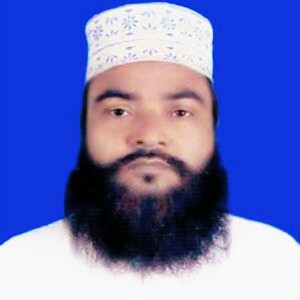 পাঠ পরিচিতি 
বিষয়ঃ তথ্য ও যোগাযোগ প্রযুক্তি 
শ্রেণিঃ আলিম প্রথম বর্ষ
অধ্যায়ঃ দ্বিতীয়
ছবিতে কি দেখতে পাচ্ছ?
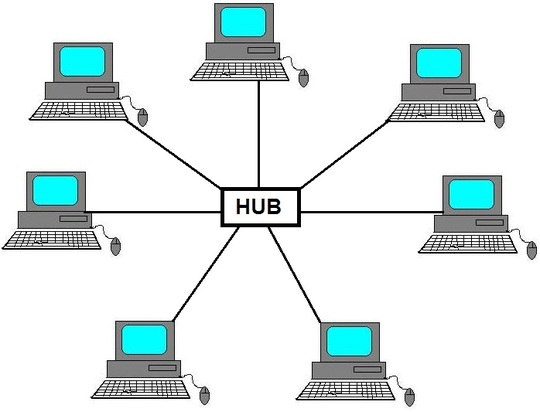 ছবিতে কি দেখতে পাচ্ছ?
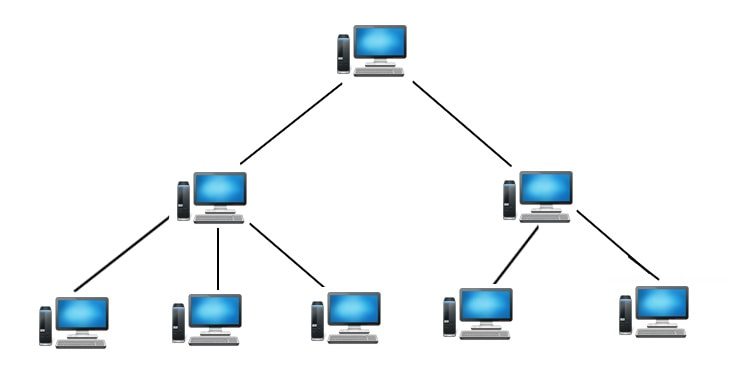 ছবিতে কি দেখতে পাচ্ছ?
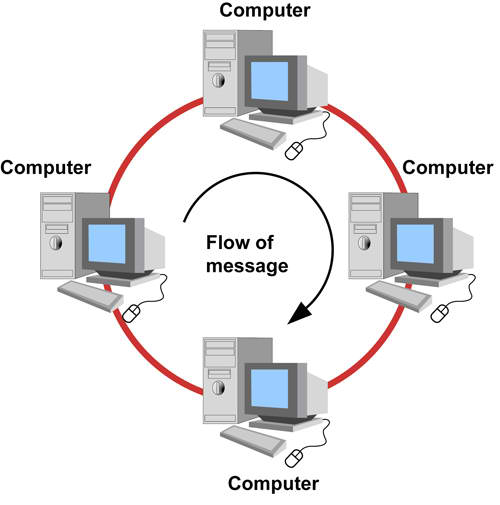 ছবিতে কি দেখতে পাচ্ছ?
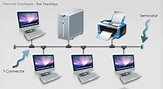 পাঠ ঘোষণা 
আজকের পাঠ.....
নেটওয়ার্ক টপোলজি
শিখন ফল 
এই পাঠ শিখে শিক্ষার্থী যা জানতে পারবে... 
১. নেটয়ার্ক টপোলজির  সংজ্ঞা ।
২. নেটয়ার্ক টপোলজির প্রকারভেদ।  
৩ নেটয়ার্ক  টপোলজি সমুহের বৈশিষ্ট্য ।
নেটওয়ার্ক টপোলজি
নেটওয়ার্ক টপোলজি এর  সংজ্ঞাঃ 
নেটওয়ার্কে কম্পিউটার পরস্পরের সাথে সংযুক্ত থাকার পদ্ধতিকে  নেটওয়ার্ক টপোলজি বলে।
নেটওয়ার্ক টপোলজি
নেটওয়ার্ক টপোলজির প্রকার ভেদঃ  
নেটওয়ার্ক টপোলজি ৩ প্রকার ।
 যথা- 
১.বাস  টপোলজি
২.স্টার  টপোলজি
৩. রিং টপোলজি
৪. ট্রি টপোলজি
বাস  টপোলজি
১। বাস টপোলজিঃ যে টপোলজিতে নেটওয়ার্কভুক্ত কম্পিউটার সমূহ মাত্র একটি কেবল দ্বারা সংযুক্ত থাকে, তাকে বাস টপোলজি বলে।
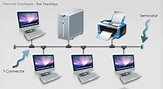 স্টার টপোলজিঃ 
২। স্টার টপোলজিঃ যে টপোলজিতে নেটওয়ার্ক ভুক্ত প্রতিটি কম্পিউটার থেকে কেবল এসে একটি কেন্দ্রীয় লোকেশনে যুক্ত হয়,তাকে স্টার টপোলজি বলে।
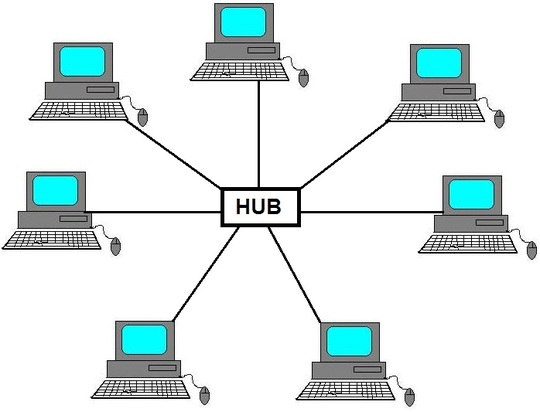 রিং টপোলজিঃ 
৩। রিং টপোলজিঃ এই টপোলজিতে নেট ওয়ার্কভুক্ত ওক্টি কম্পিউটার অপরটির সাথে যুক্ত থাকে এবং শেষ কম্পিউটারটি যুক্ত হয় প্রথমটির সাথে।
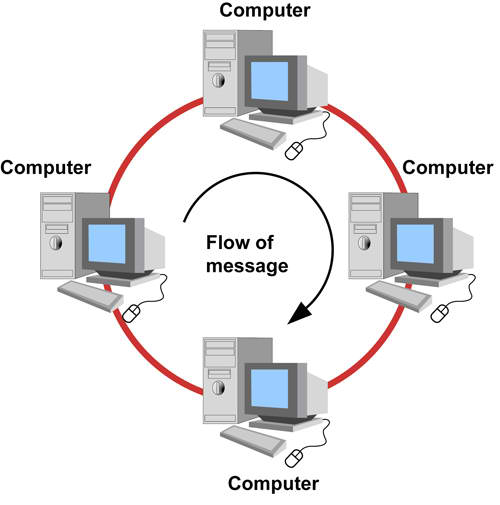 ট্রি টপোলজিঃ 
৪। ট্রি টপোলজিঃ যে টপোলজিতে এক বা একাধিক কম্পিউটার একটি হোস্ট কম্পিউটারের সাথে যুক্ত থাকে, তাকে ট্রি টপোলজি বলে।
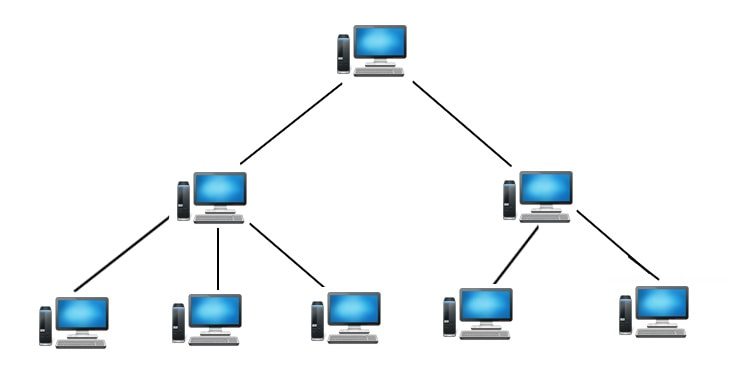 একক কাজ 
 নেটওয়ার্ক টপোলজির সংজ্ঞা লিখ।
জোড়ায় কাজ 
স্টার এবং রিং টপোলজির পার্থক্য লিখ।
দলীয় কাজ 
তোমাদের পছন্দের নেটওয়ার্ক  টপোলজি কোনটি? তাখাতায় লিখ।
বাড়ির কাজ 
আলোচিত টপোলজি ছাড়া অন্য টপোলজির ছবি এঁকে আনবে।
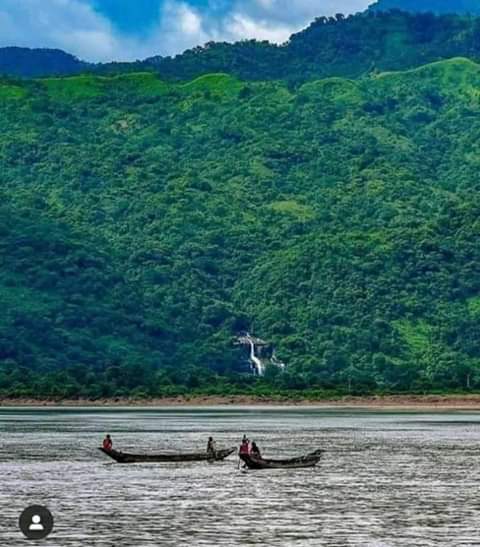 সবাইকে ধন্যবাদ